John Matel – Virginia Tree Farm Foundation www.jmafe.com www.VirginiaTFF.org
“We abuse land because we regard it as a commodity belonging to us. When we see land as a community to which we belong, we may begin to use it with love and respect.”
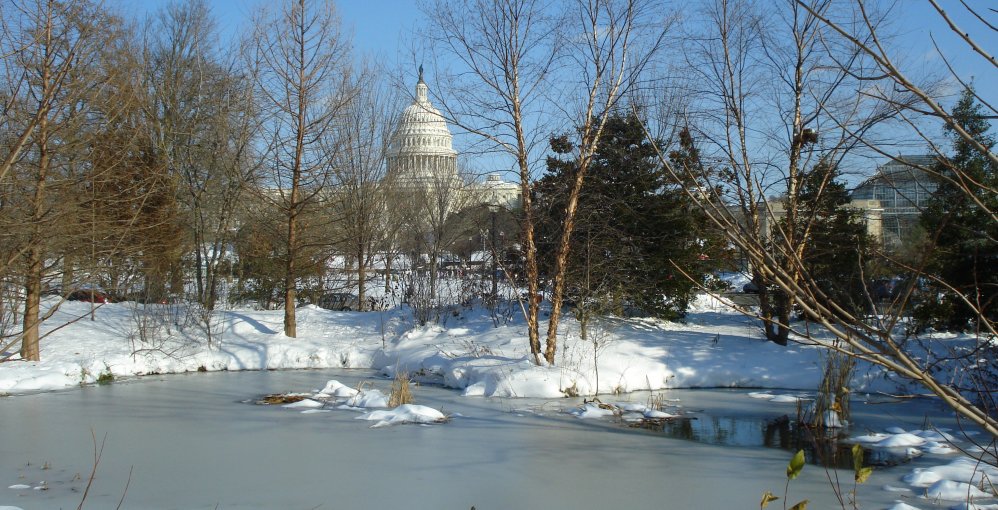 What I am going to tell you?
In this session, we will discuss and interactively develop ideas for engaging and getting people on our side, the side of good forestry. 
I am going to tell you about the “social license” to do forestry, why we care, some ideas on how to communicate to protect our “license,” and I am going to tell you why I put “license” in scare quotes. 
I have 22 slides, including three “wild cards” that include useful tips.
Telling the whole story
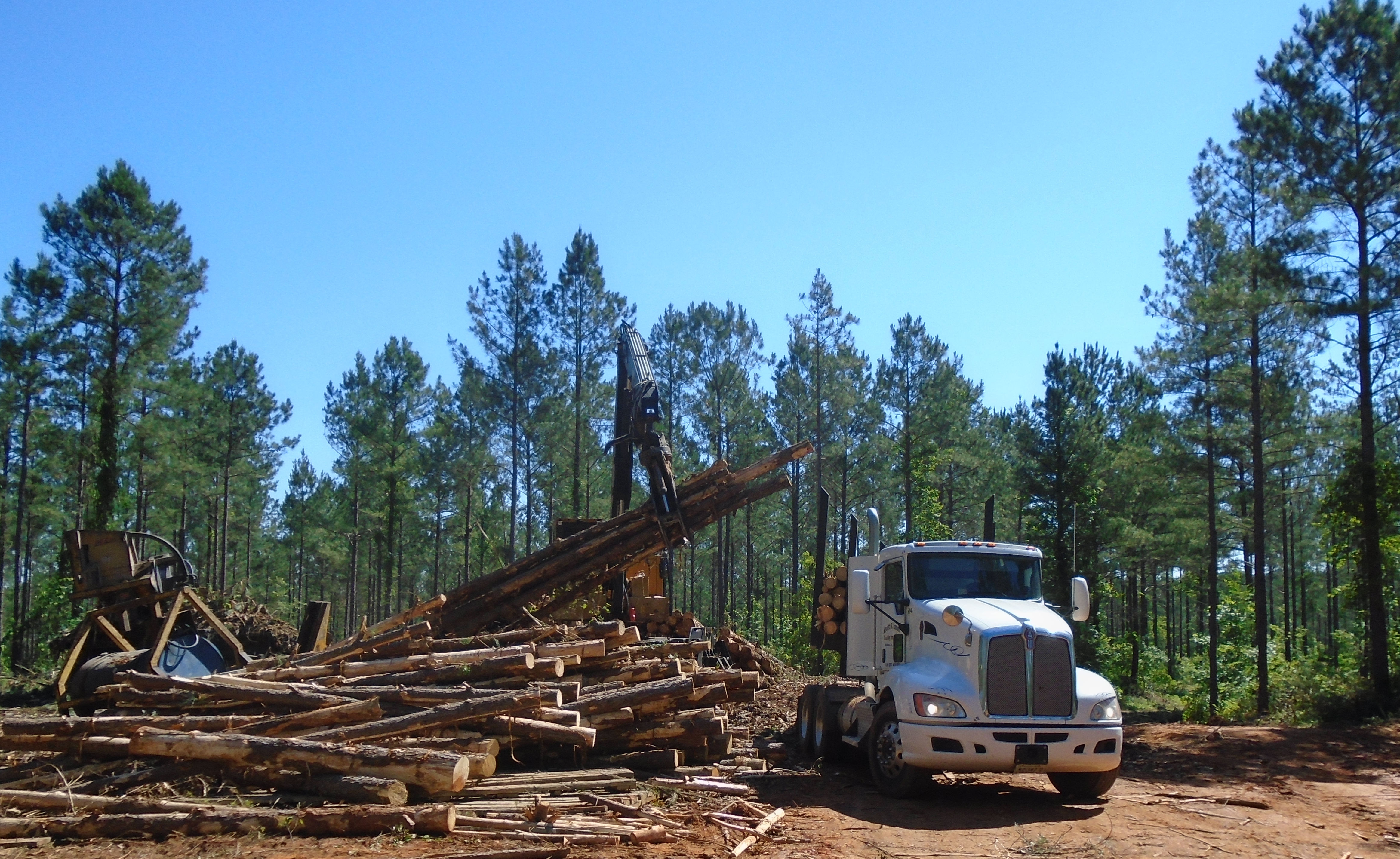 This is our challenge. We spend a lifetime growing trees and regenerating  ecosystems. For these many years, our work is unnoticed, almost invisible. What most people know is the short time involved in harvest, and they misunderstand what they are seeing. For them, it is only noise, smoke mud and destruction. They see the end of beauty. 
We see a beginning.  We know from years of engagement with living communities on our land that harvest is just one phase -NOT one of destruction but of change, renewal &, regeneration.
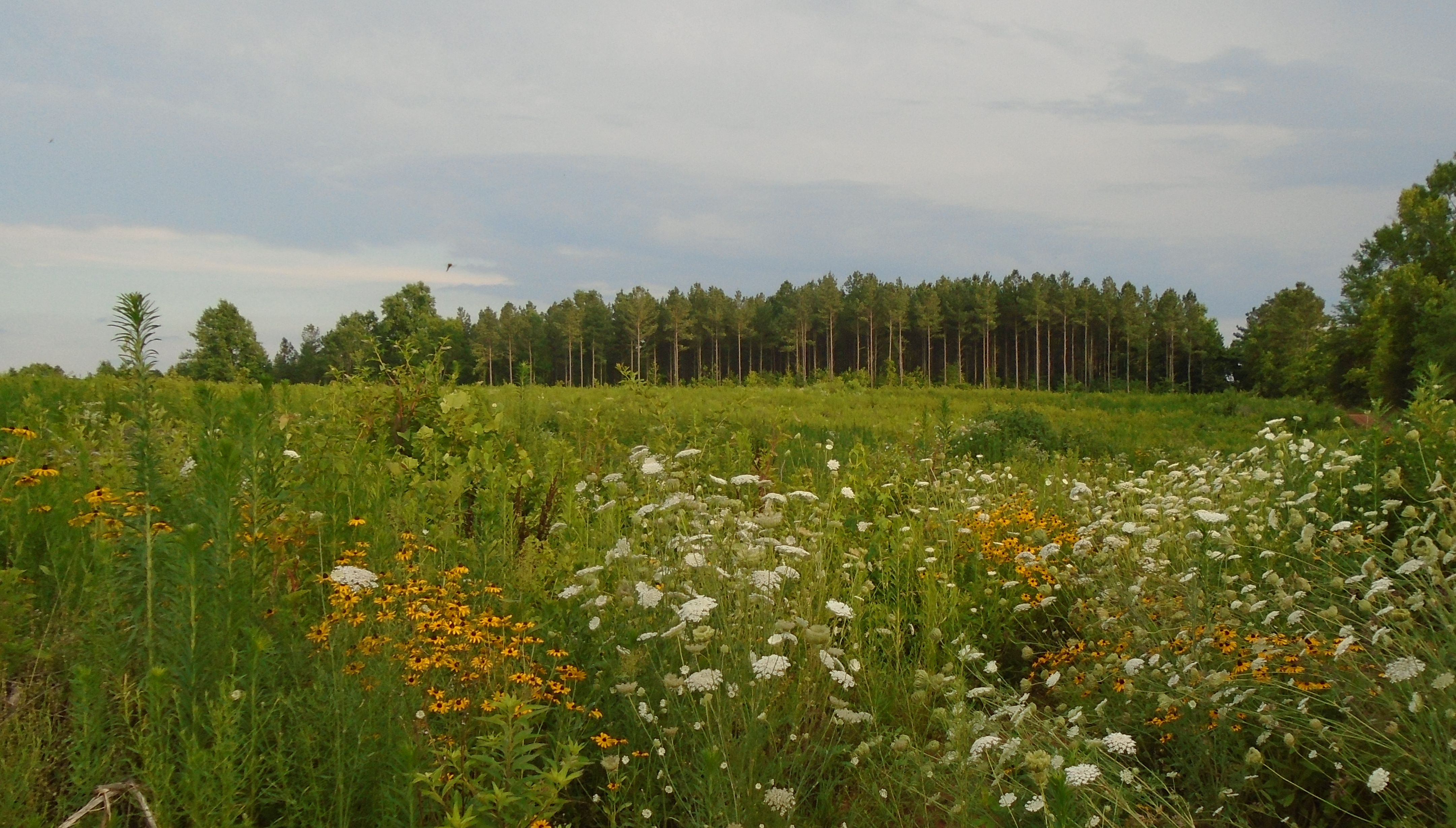 [Speaker Notes: https://www.linkedin.com/pulse/forests-forever-john-matel/]
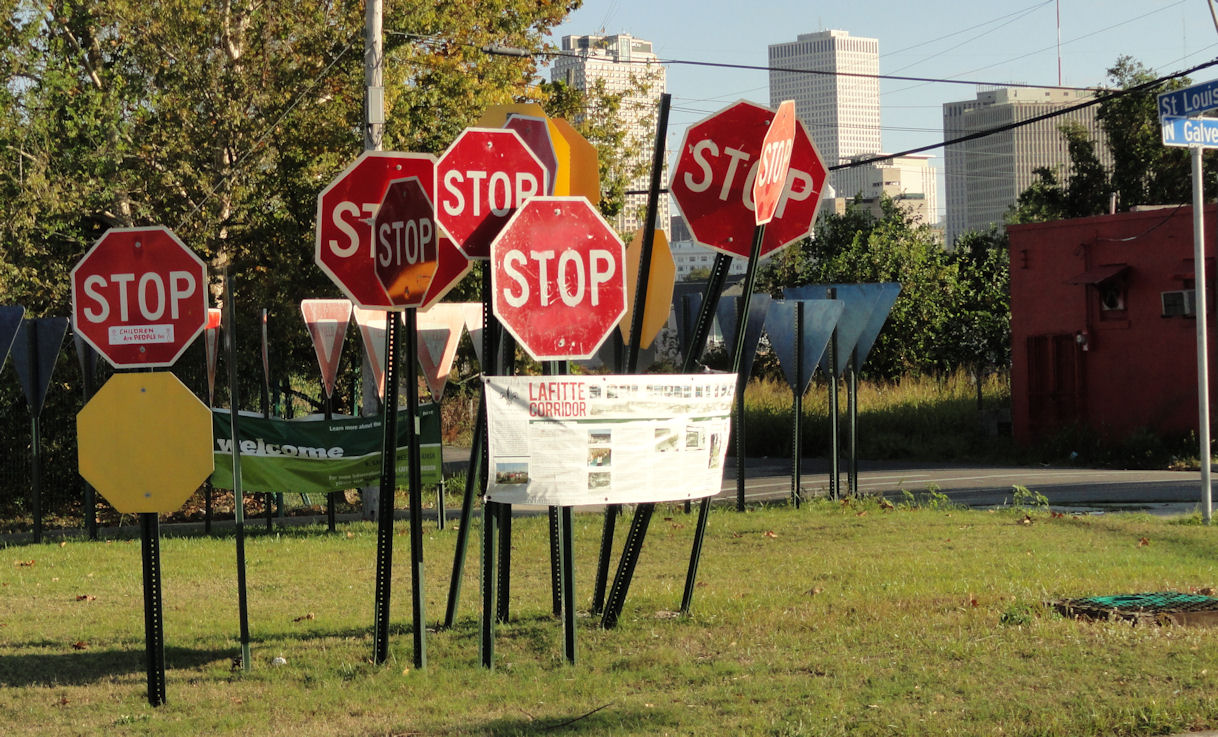 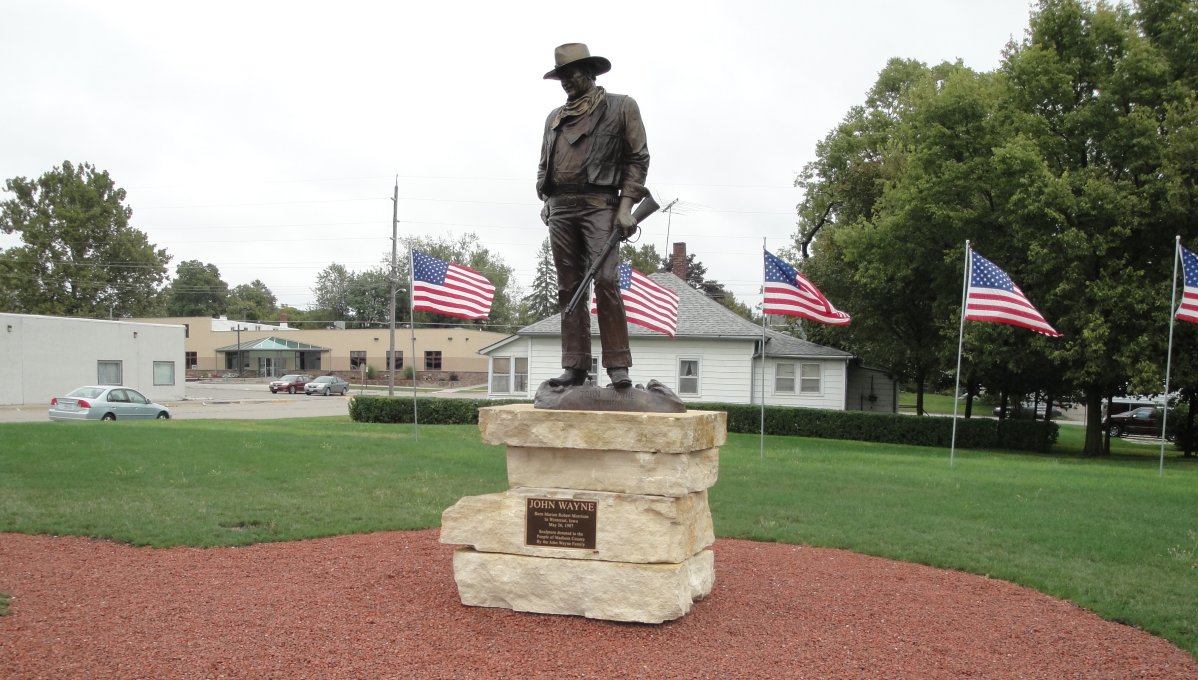 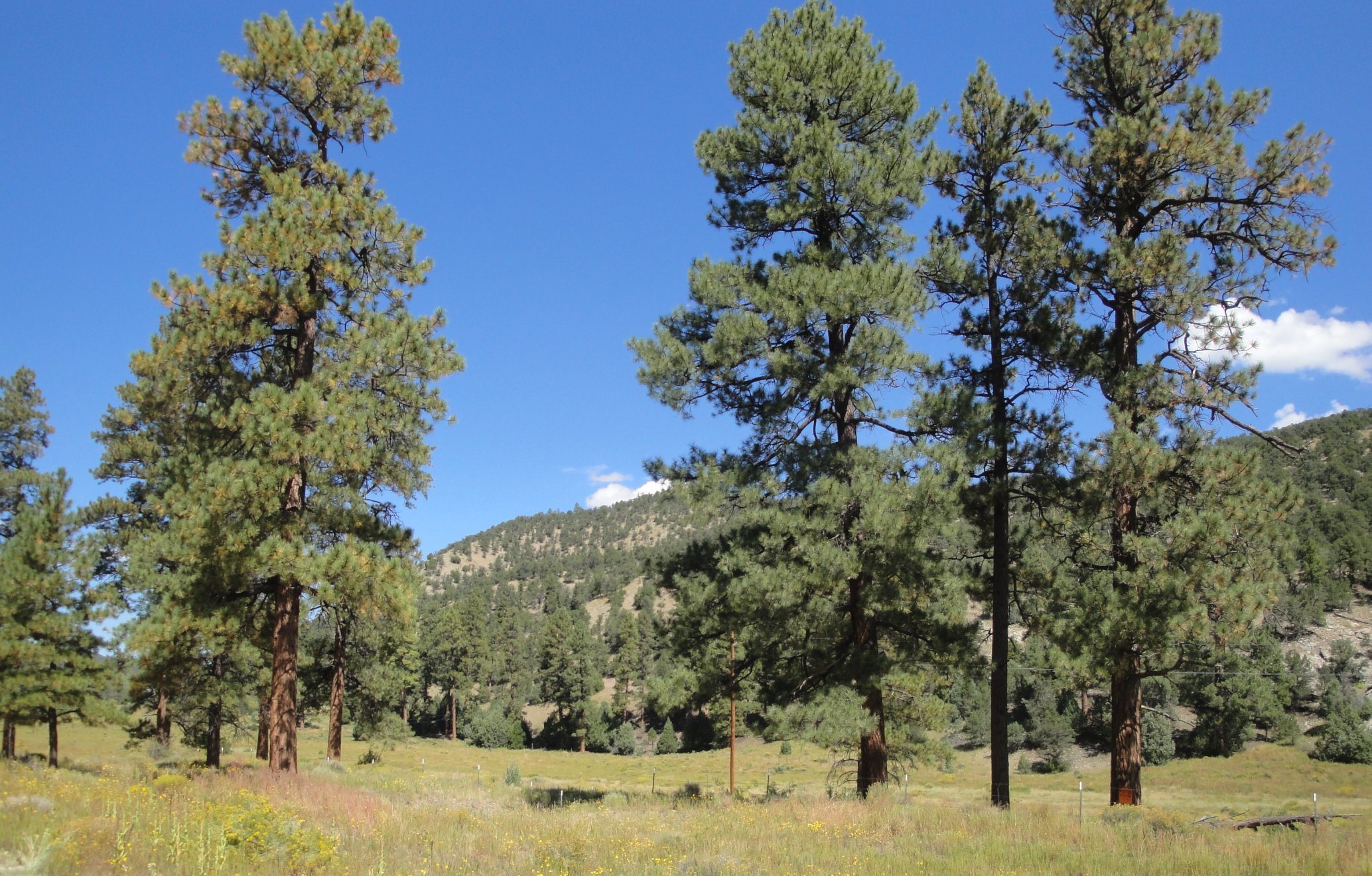 Who cares and why do we care if they care?  Who are we talking to?Social License to Operate
You – me – us – we are the messengers and the message
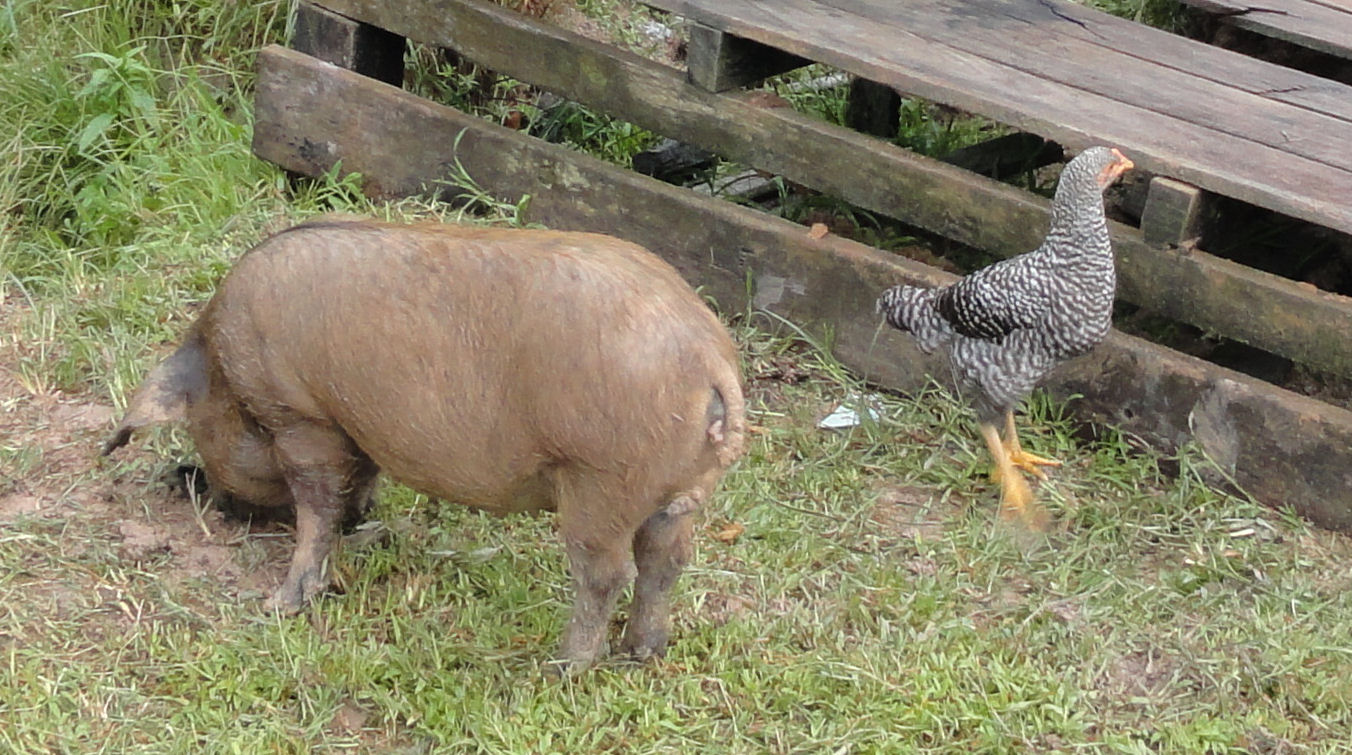 There are more than 44 state committees, with more than 73,000 Tree Farmers, managing more than 20.5 million acres. 
This is a big number, not very big, but we have commitment. We are not “likes” on Facebook or “upvotes” on Reddit.  Every tree farmer is root deep in the long term. 
Let’s discuss commitment and the difference between commitment and involvement.  Consider the bacon and eggs breakfast you had this morning.  The hen is involved. The hog is committed.
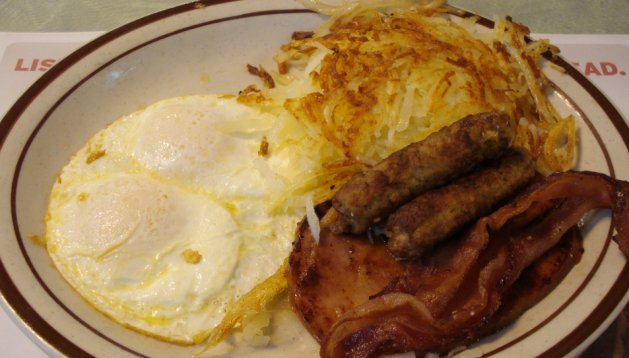 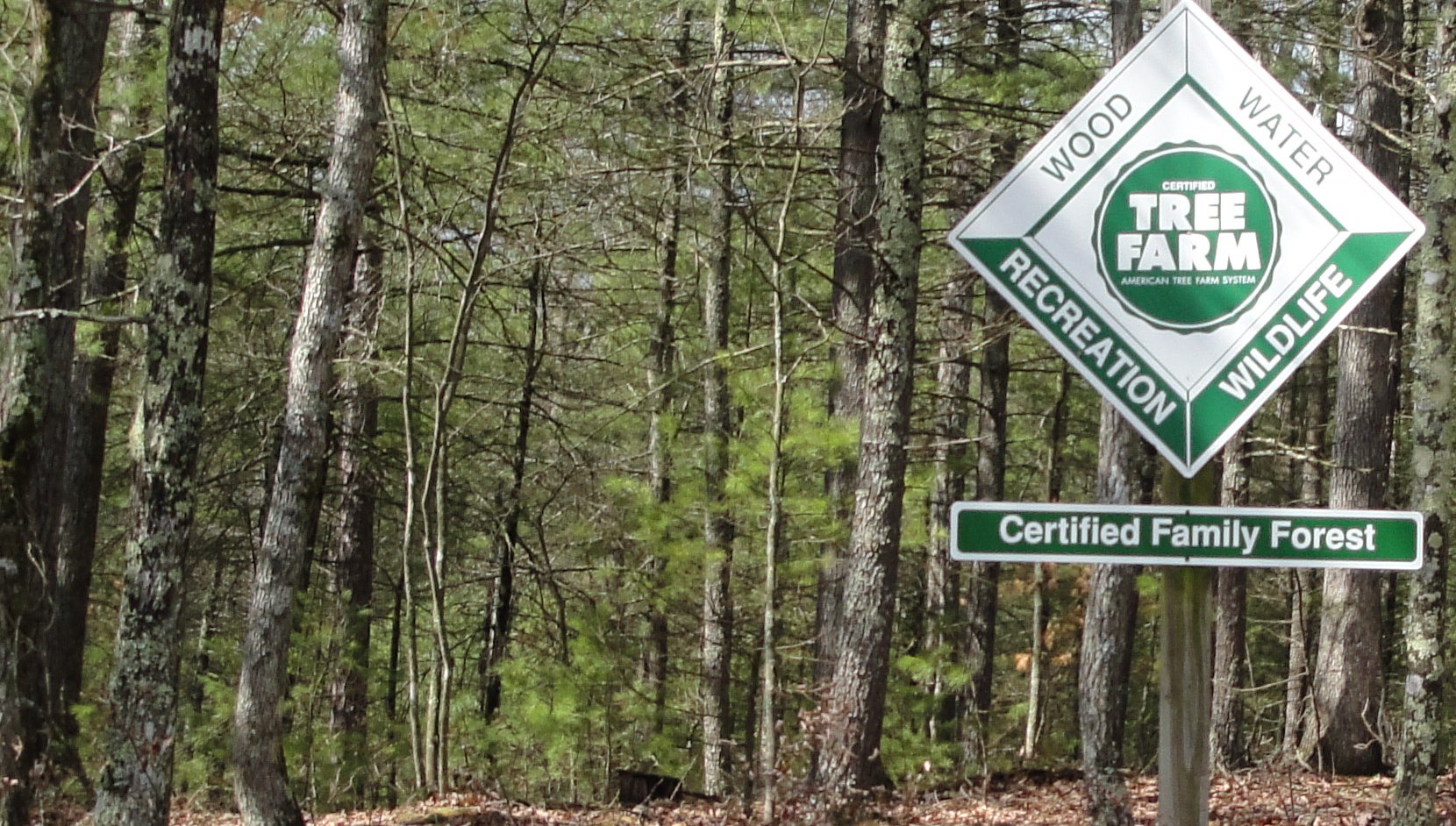 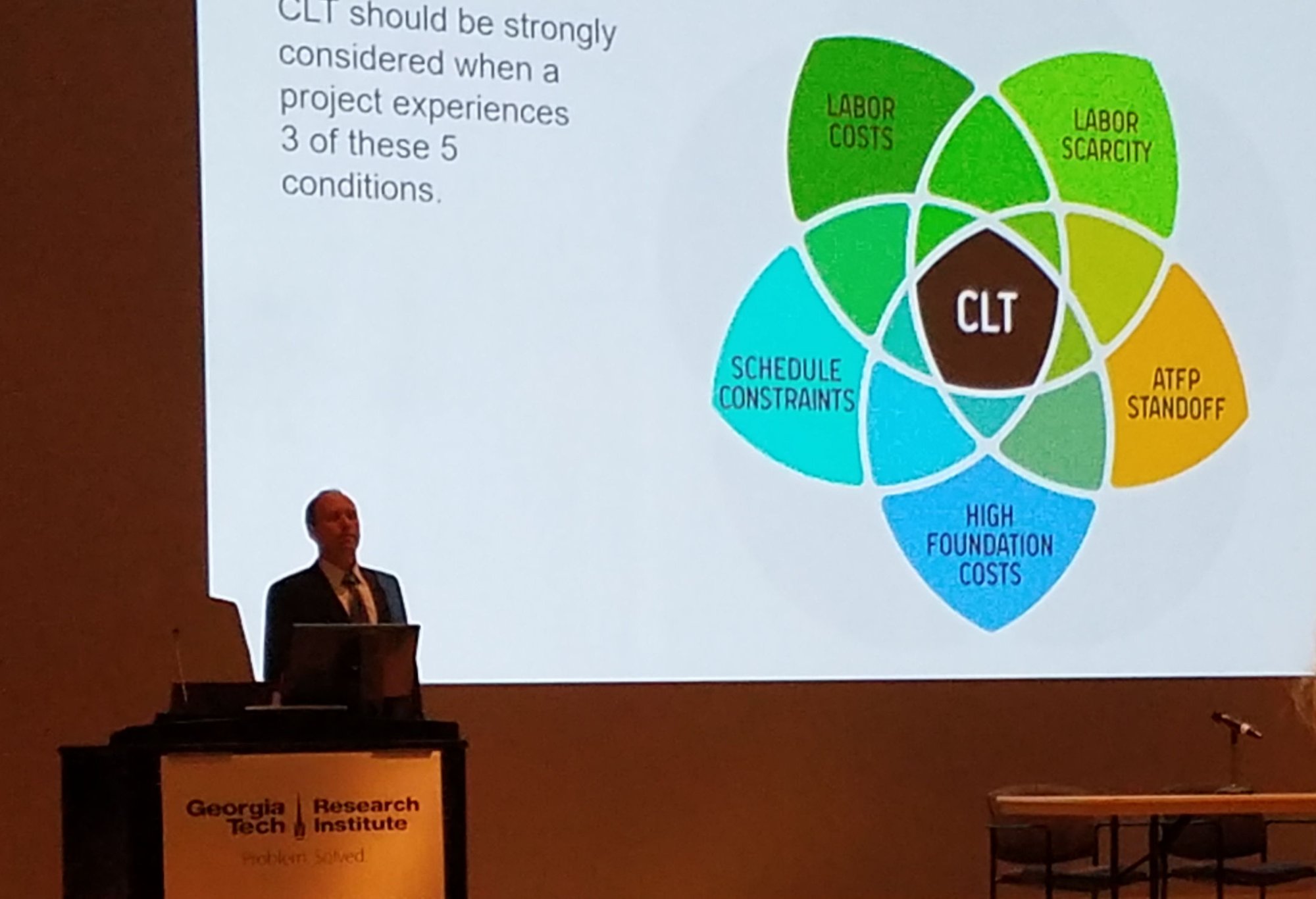 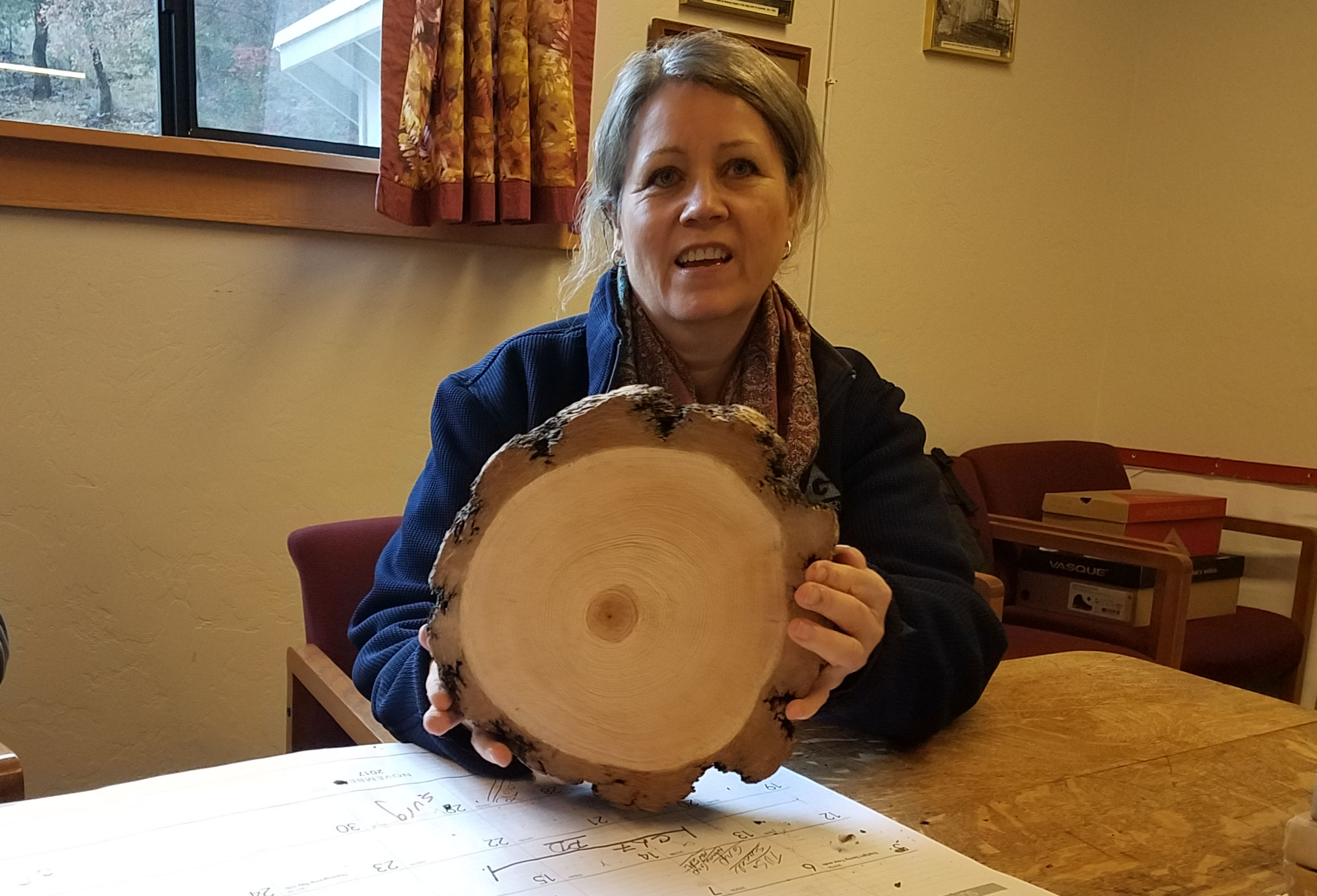 -- Talk about what you know-- Engage at as many levels as you can: touch, sight, sound, smell, even taste. --  Tell them only as much as they can believe.                                Human ecology
[Speaker Notes: https://www.linkedin.com/pulse/telling-forestry-story-john-matel/?published=t]
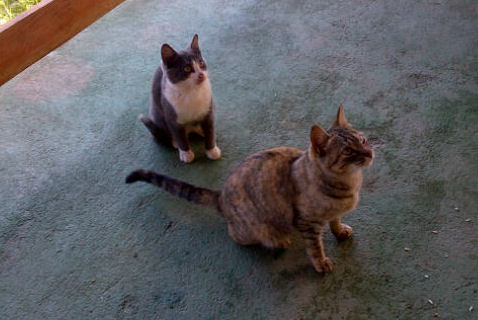 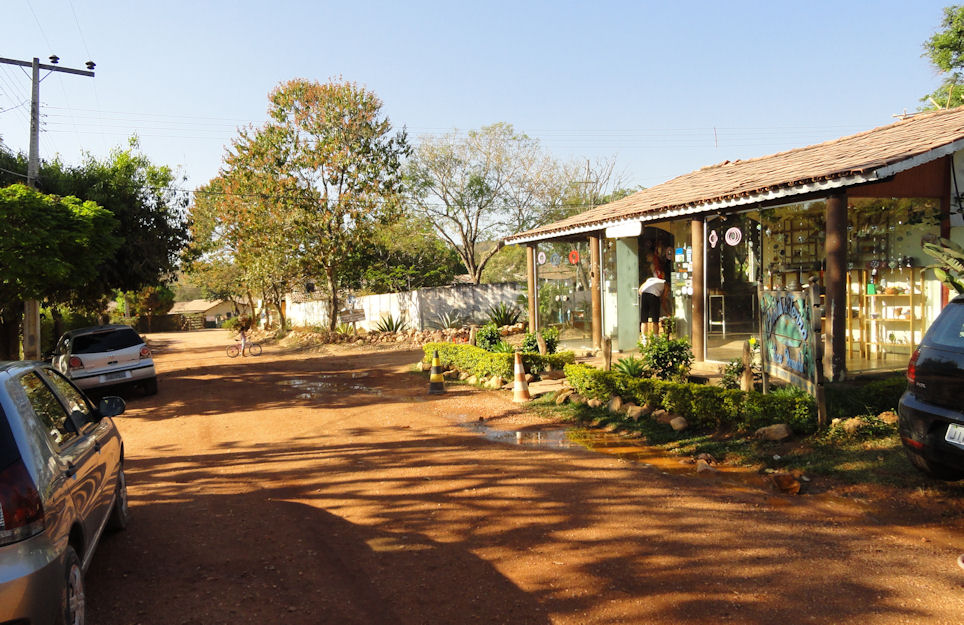 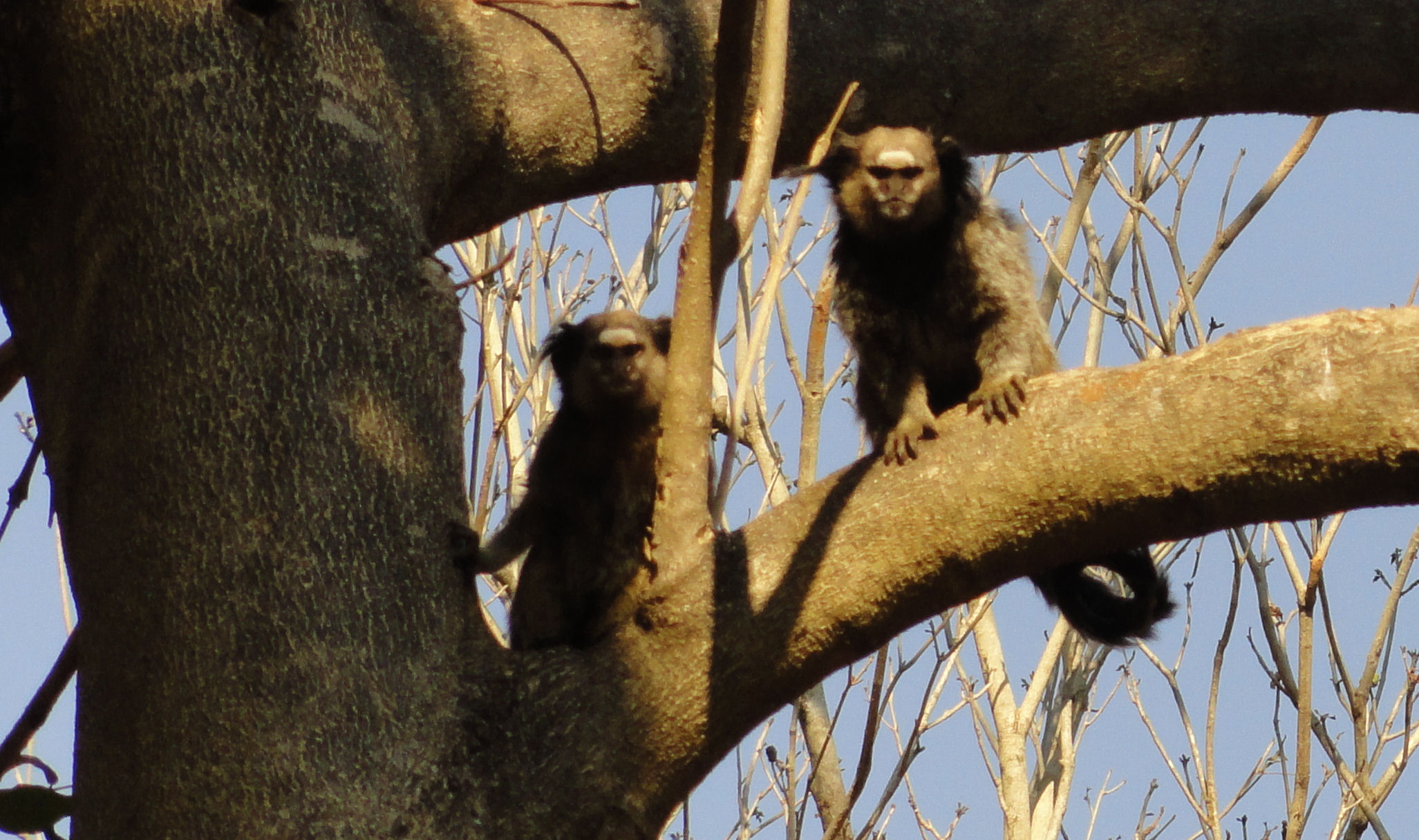 Dunbar number
A man’s gotta know his limitations
Wild Card # 1 - words & numbers
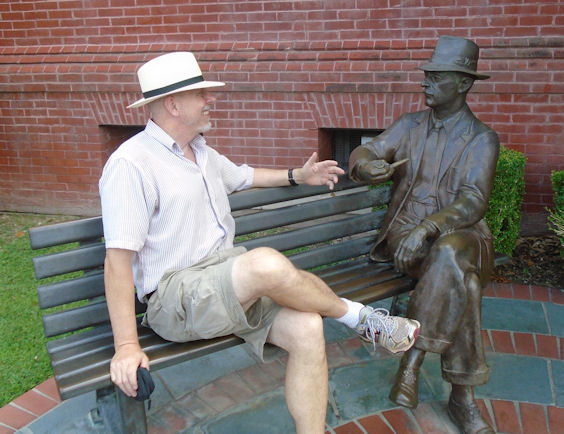 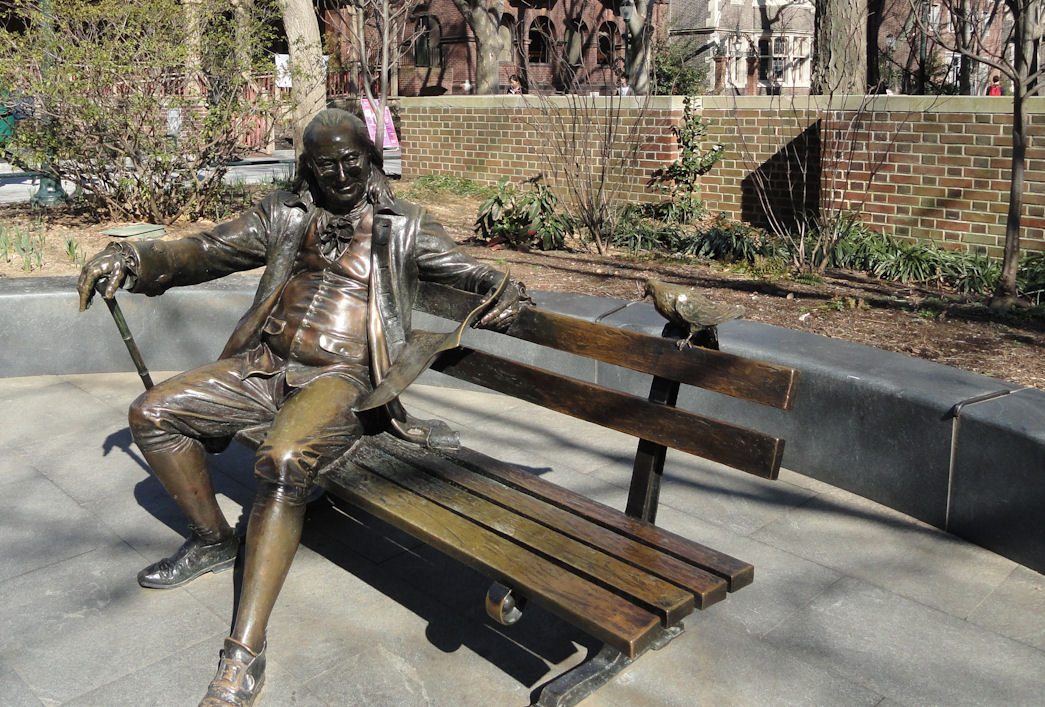 Numbers 
Odd more interesting than even numbers
“Magic” numbers are 3, 7 & 12
150-250 Dunbar number
Memory devices 
Words
Anglo-Saxon words
Evocative words
Words that begin with “i”
Short & long
Rhythm
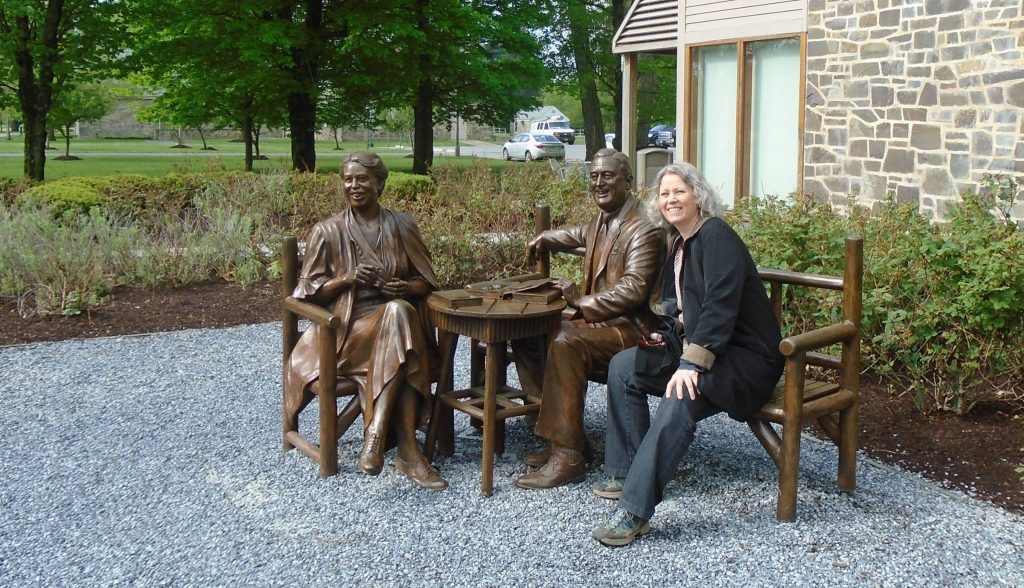 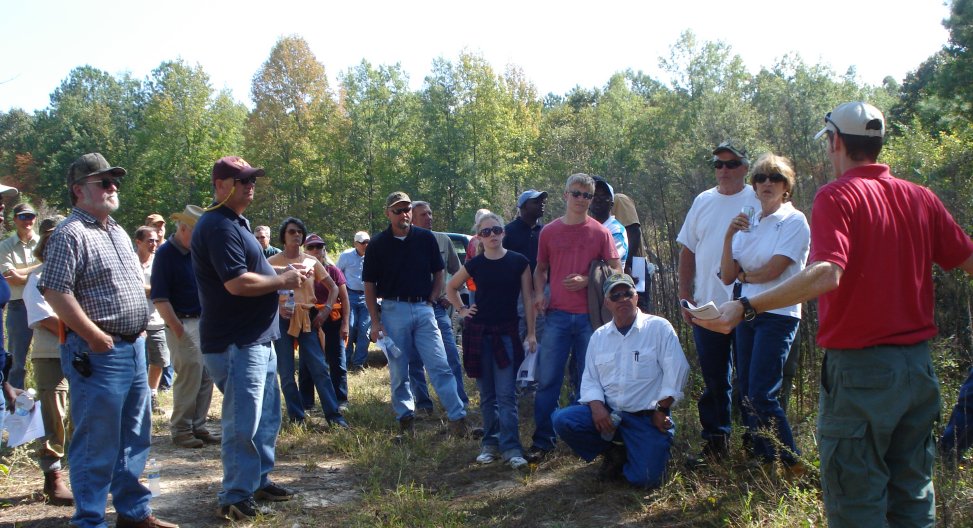 People
Humans are social creatures who make decisions in contexts of their culture & relationships 

Understand - Everything has rules and patterns 

Information is almost free and a wealth of information creates a poverty of attention. We need find or create social context to get attention.
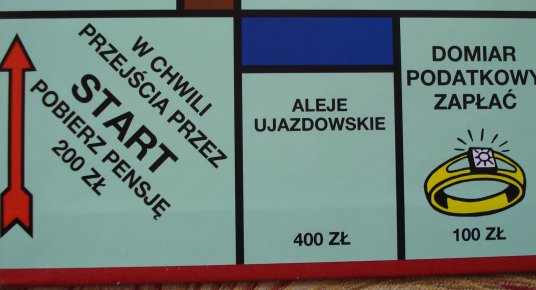 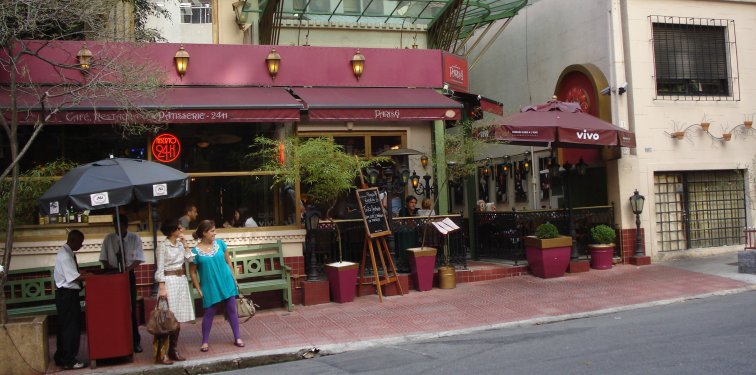 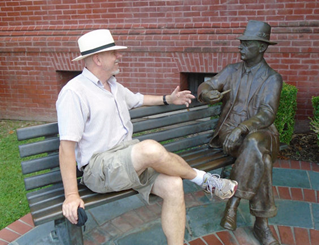 -- What you hoped to say doesn’t matter  -- What you said doesn’t matter-- It doesn’t even matter what they heard. What matters is what they remember AND what they integrate into their mental ecology.
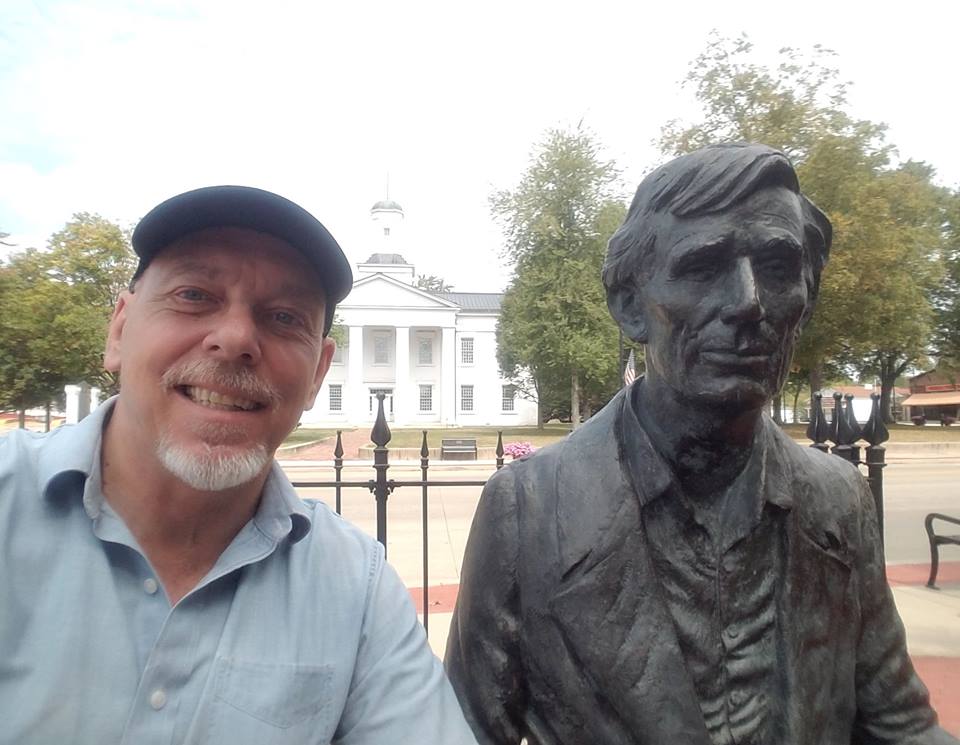 My talks to William Faulkner & young Abe Lincoln were interesting for me, but a bit one-sided.
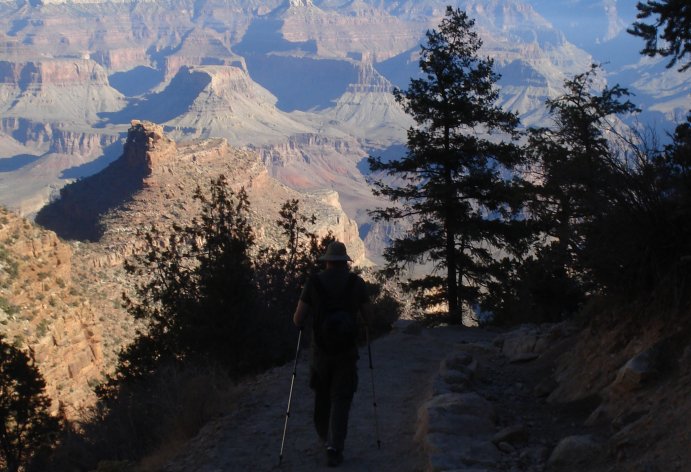 Wild Card # 2 - Some contrasts
Messaging versus engagement 
Complicated versus complex 
Converting versus collaborating 
Closed versus open 
Control versus freedom

Conservation versus preservation
What works
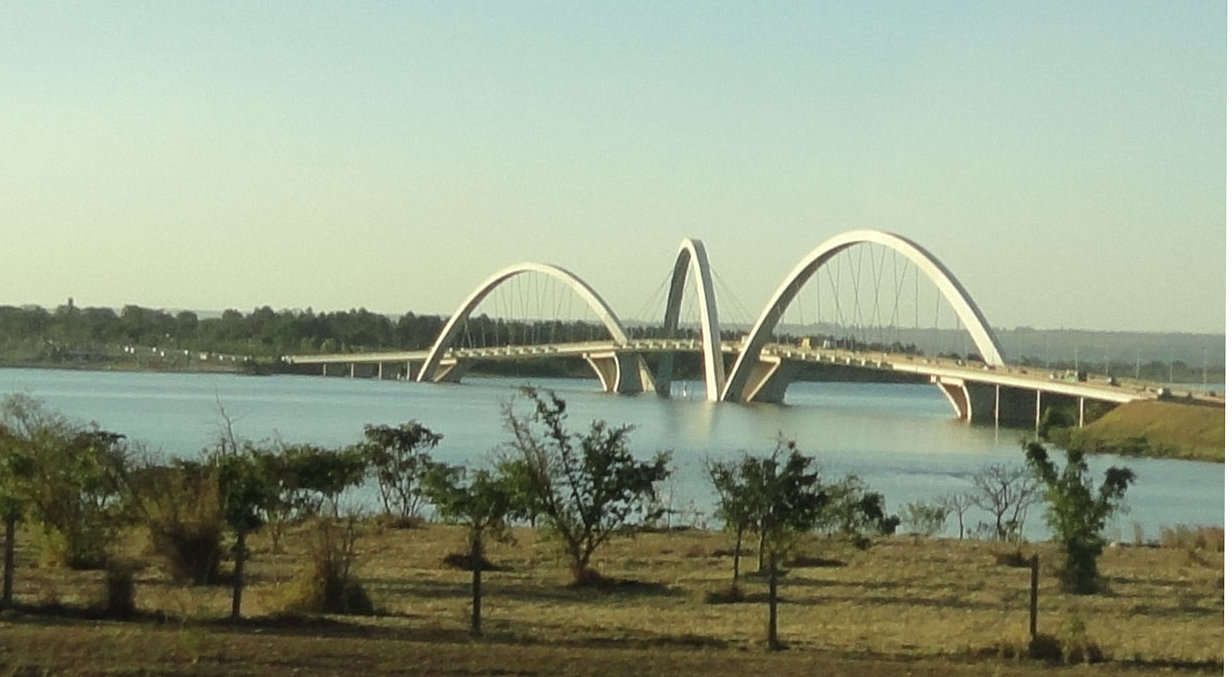 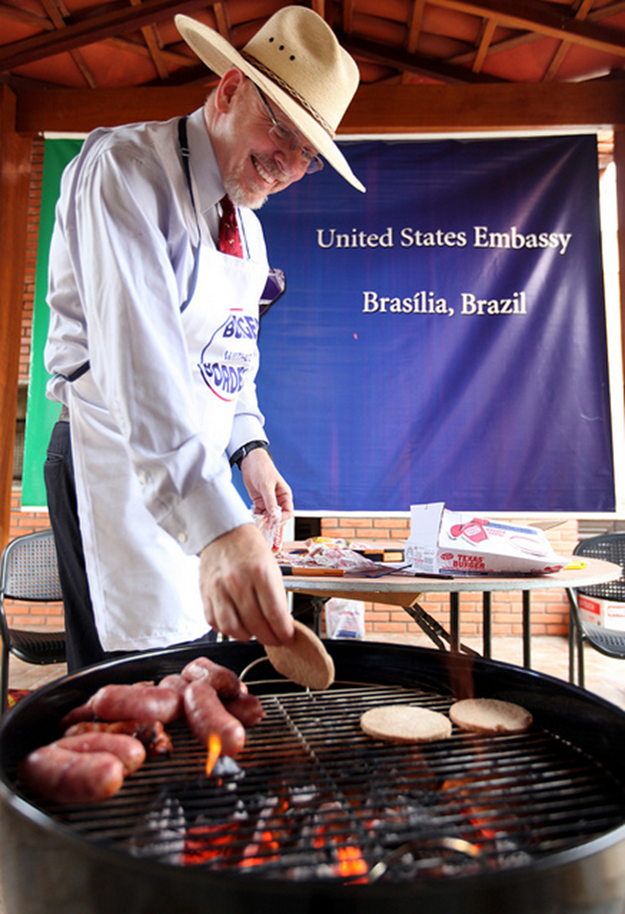 Simple
Vivid 
Personal 
Positive 
Bridge from known to new
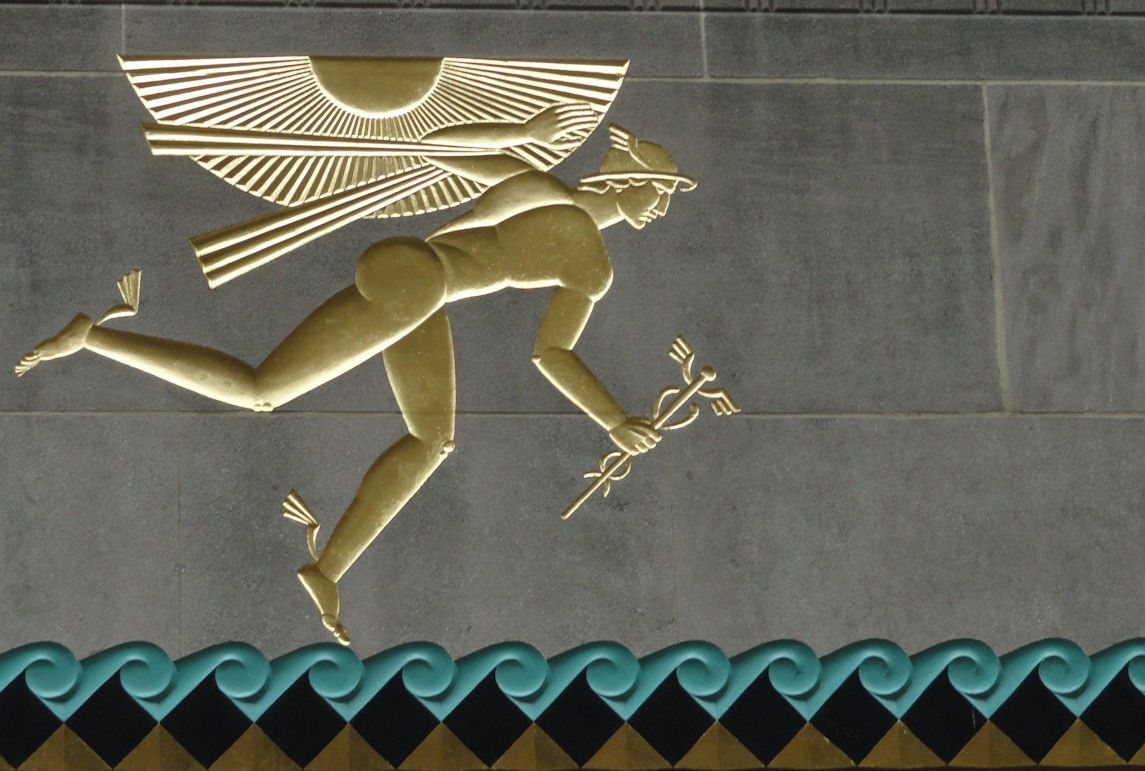 [Speaker Notes: http://johnsonmatel.com/blog1/2011/12/burgers_wo_borders_and_pd_succ.html]
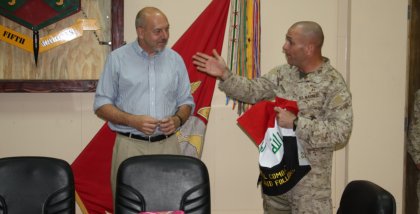 Inclusive & Exclusive  -  Communities are inclusive for members and exclusive for others. You attract nobody if you appeal to everybody. You have to earn membership in any community worth joining.
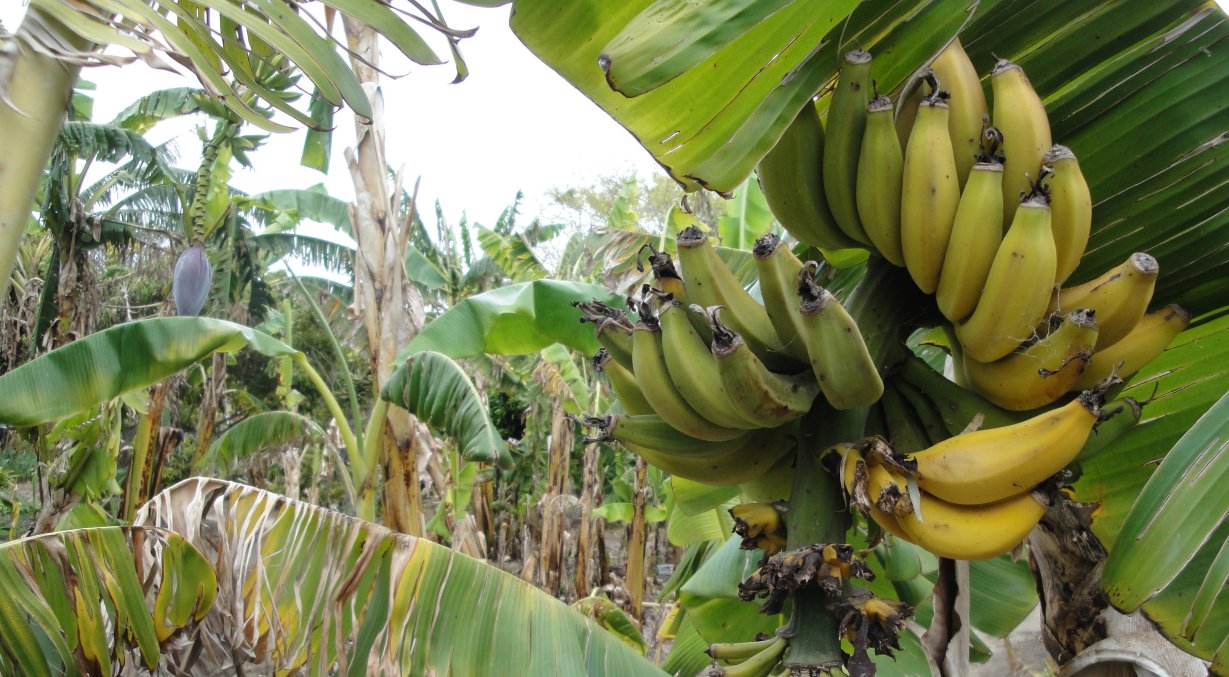 Yes, we have no bananas
These are the words from an old silly song. That I still remember them shows the usefulness of a memorable handle. 
Meet people where they are and bridge from the negative to the positive. Emphasis what you have, not what you lack.  And if you have nothing, still make it something "Yes, we have no bananas," brings a little positive levity. Nobody is fooled, but it takes the edge off, and from there you can move forward.
[Speaker Notes: http://johnsonmatel.com/blog1/2011/02/yes_we_have_no_bananas.html]
Wild Card # 3 – Framing
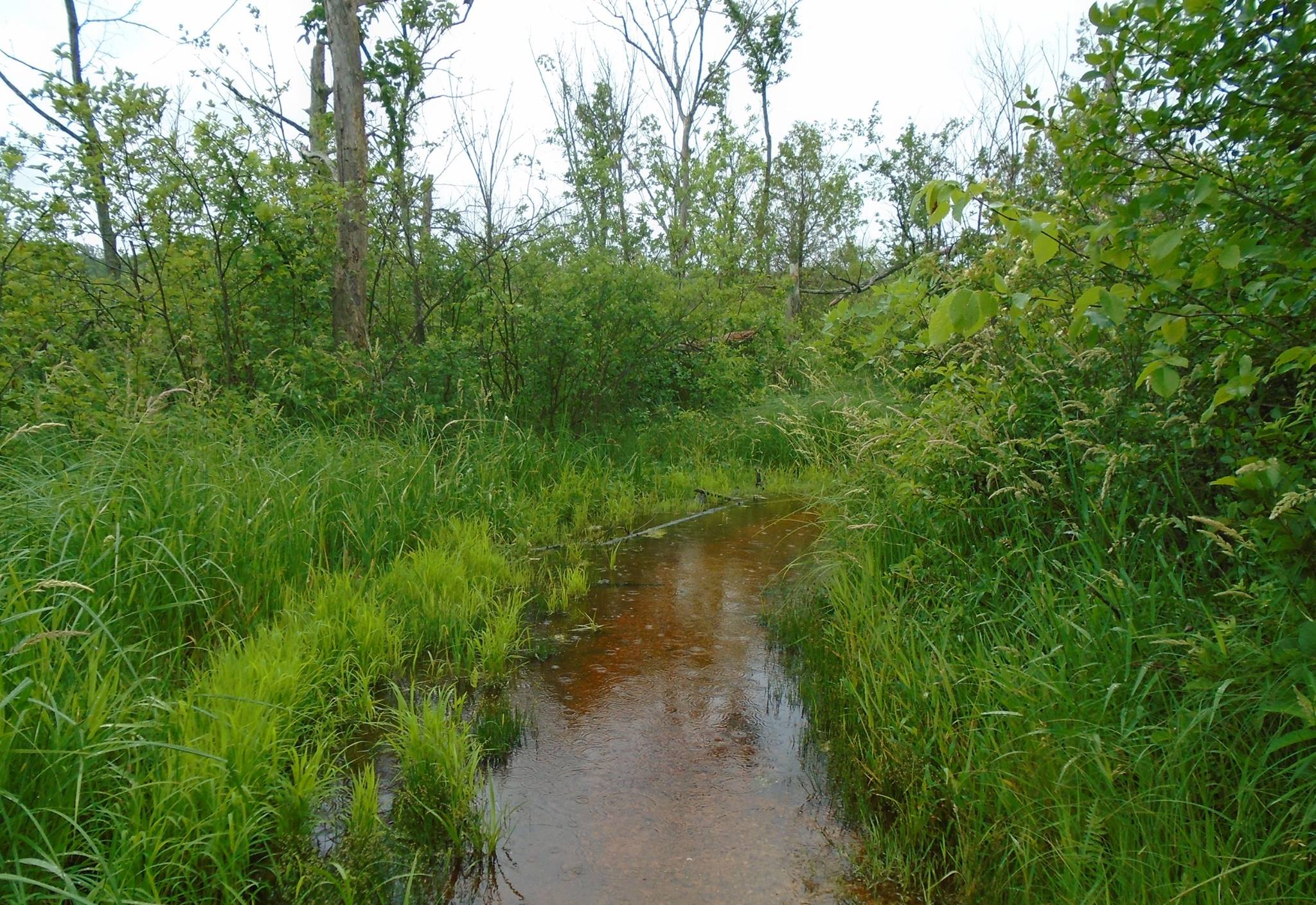 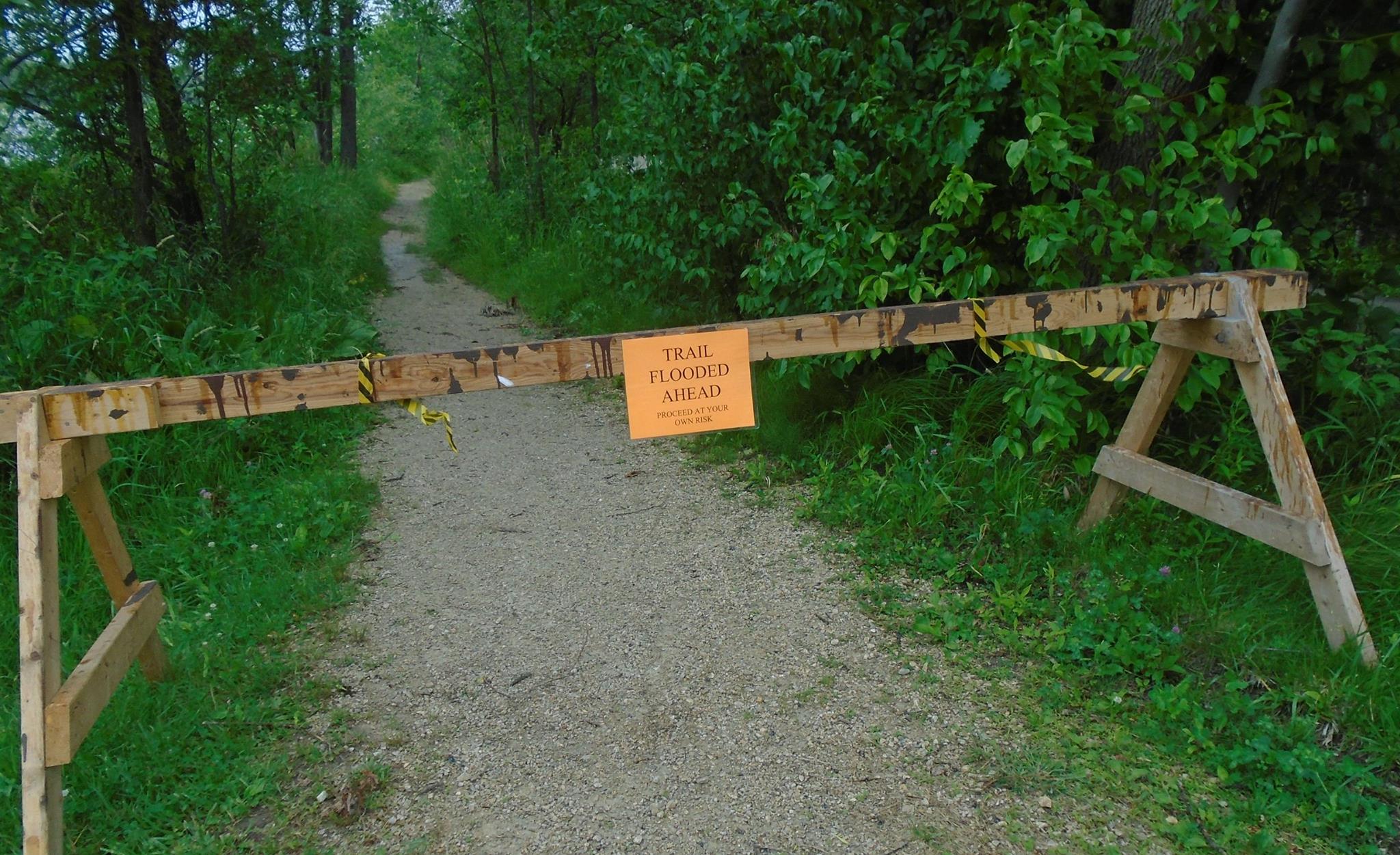 Yes we have no bananas
Feel, felt found formula
I was thinking about what you said …
… and you were right
 Ignore, avoid, bypass
Plan to be spontaneous 
Know when you lost and won
You can only get so wet.
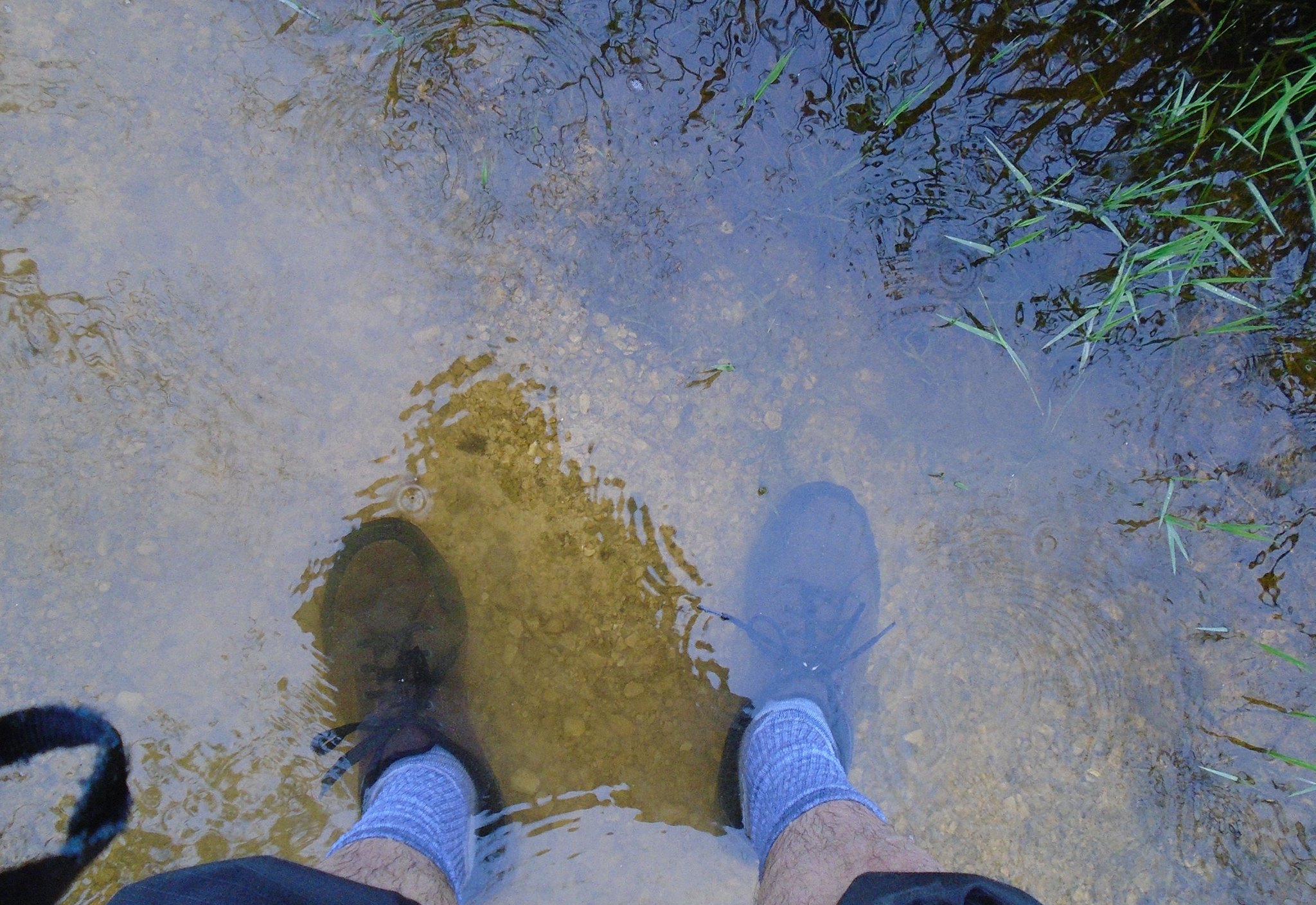 Respect your “opponents”, who may be a once and future allies.  Why do they disagree?
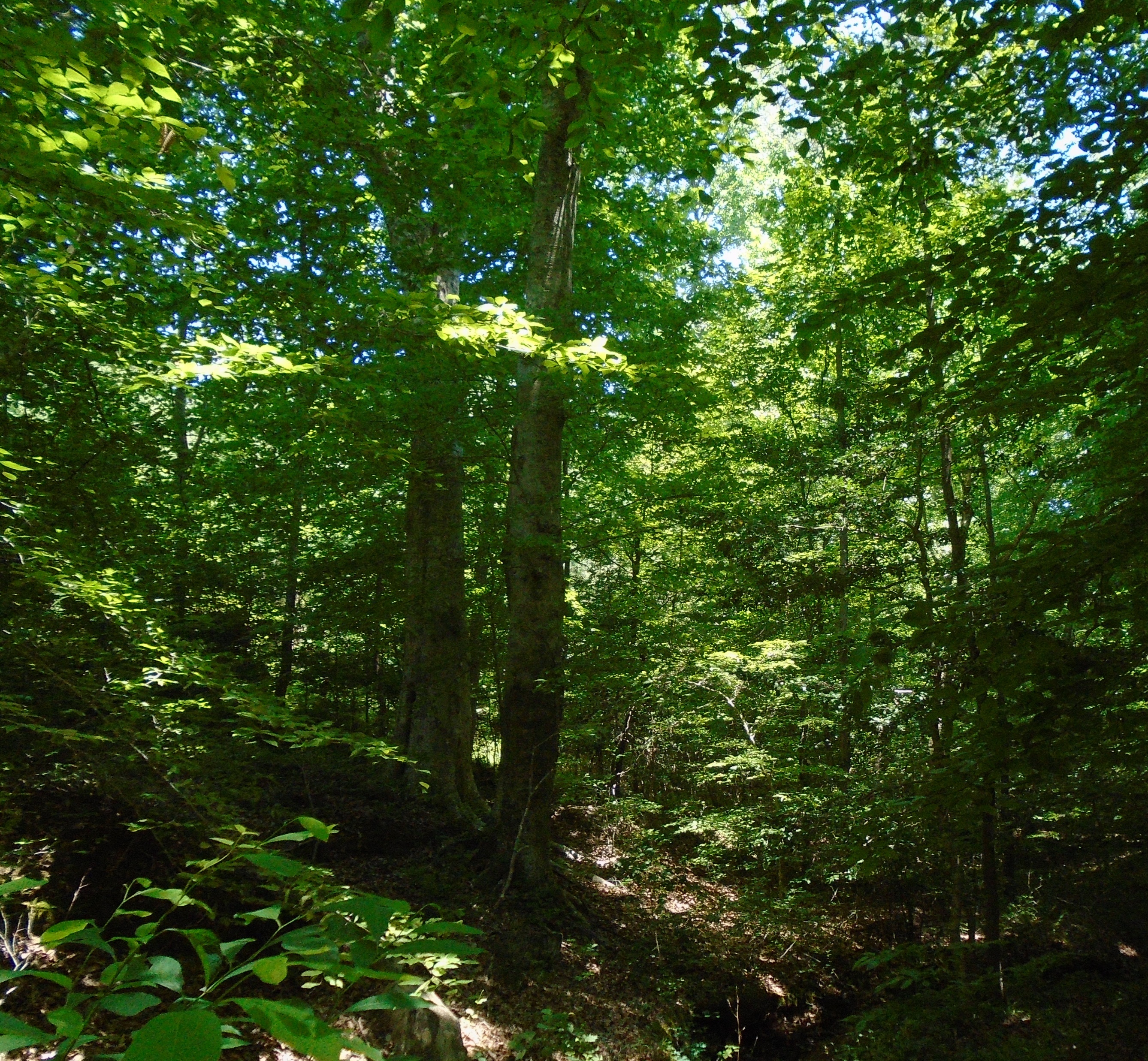 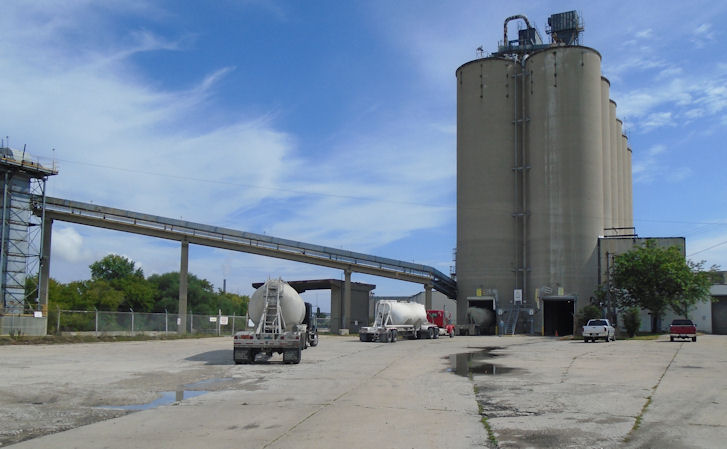 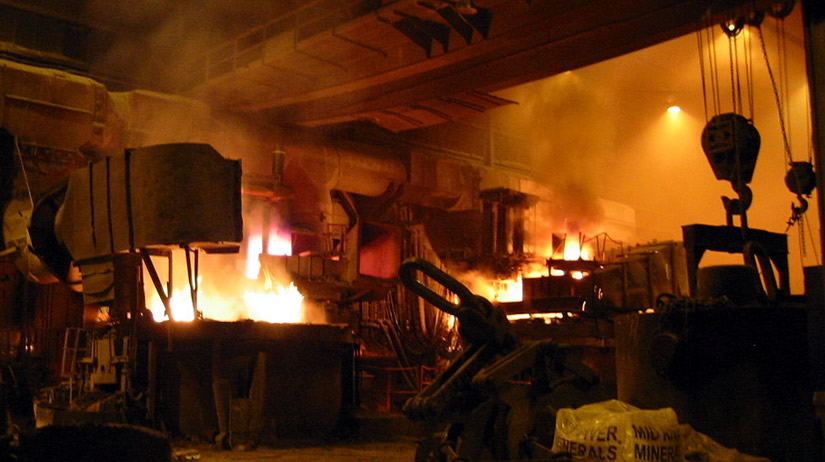 Concrete, Steel & Wood
A picture is worth 1000 woods, just show the comparison
[Speaker Notes: https://www.linkedin.com/pulse/concrete-steel-wood-john-matel/]
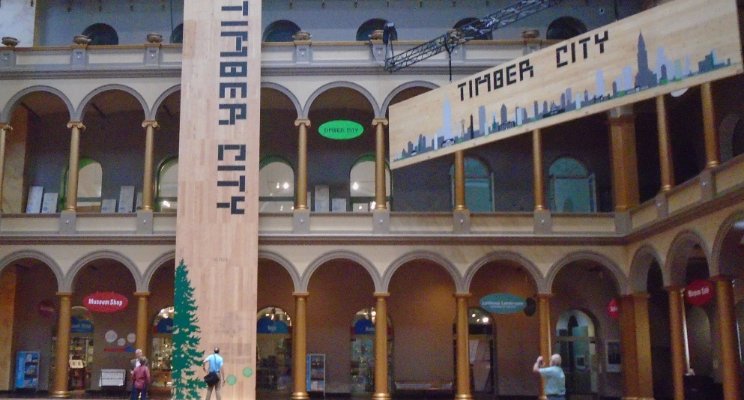 Timber Technologies
If scientists invented wood today, they would call it an advanced composite biomaterial
[Speaker Notes: https://www.linkedin.com/pulse/preservation-conservation-john-matel/]
Reiterate – Success is continuous learning - an iterative   process- not a plan – a journey not a destination - a never ending  journey
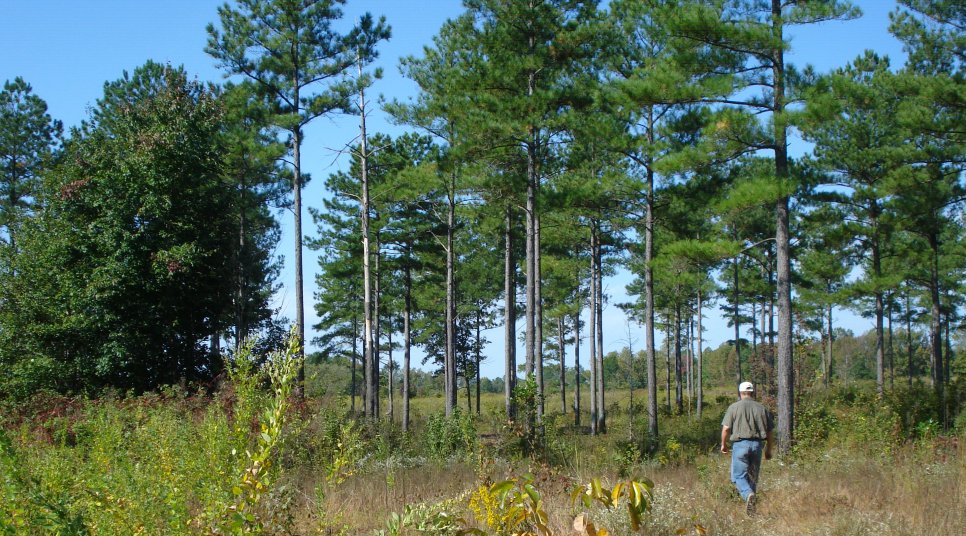 “There are two things that interest me: the relation of people to each other, and the relation of people to land.” – Aldo Leopold
I love to tell our story, to share the joy. I am morally certain that world is better for what we do, as we do forestry that not only sustains but regenerates the ecosystems of the earth.  We have a great & a big story - An important story. Find your part and place to tell it. Let’s do this together.
John Matel – Virginia Tree Farm Foundation www.jmafe.com www.VirginiaTFF.org